NÓI VÀ NGHE
THẢO LUẬN NHÓM VỀ MỘT VẤN ĐỀ
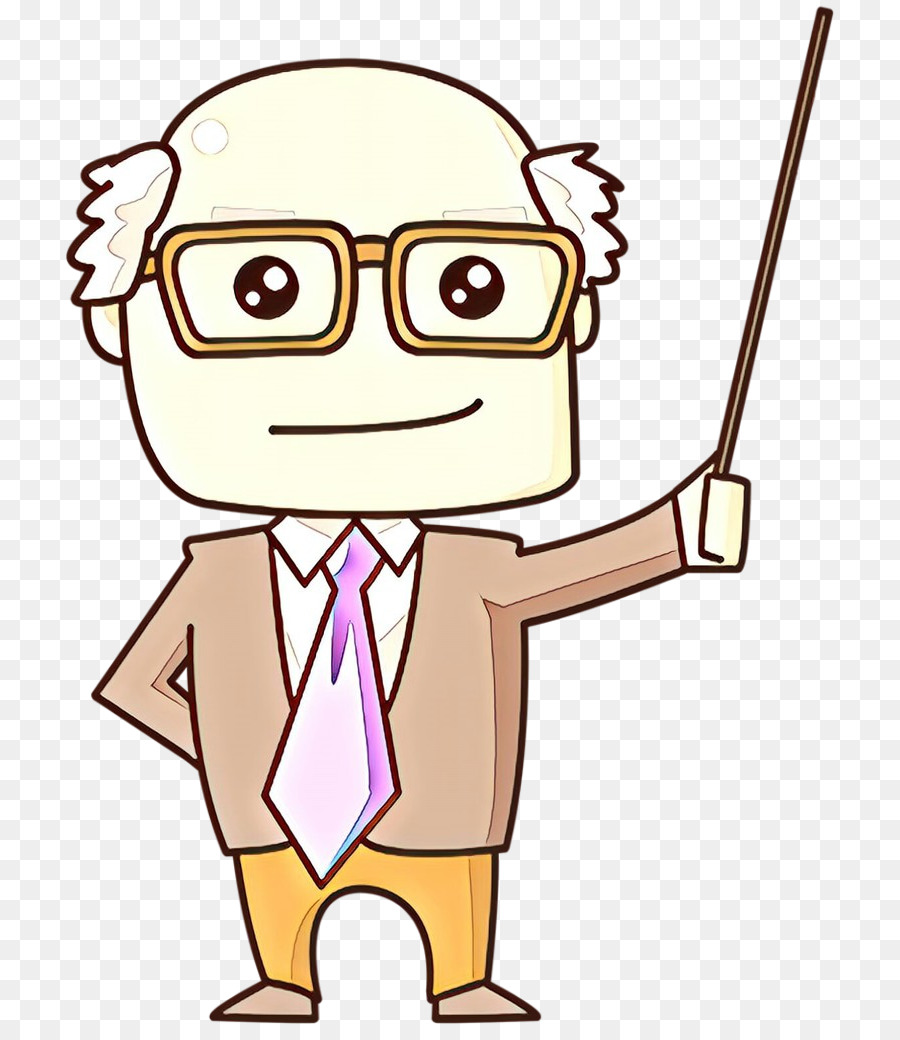 NÓI VÀ NGHE
THẢO LUẬN NHÓM VỀ MỘT VẤN ĐỀ
2
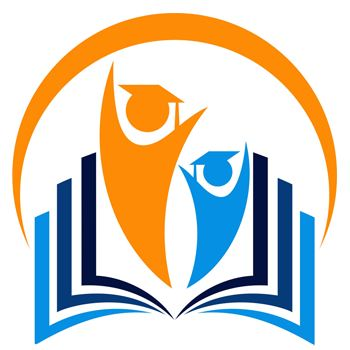 NGỮ VĂN 6
Khởi động
Yêu cầu:   Các em đã học cách Trao đổi, thảo luận về ý nghĩa của một sự kiện lịch sử tỏng bài học 5: Văn bản thông tin (Ngữ văn 6, tập 1). Em hãy nhớ lại kiến thức và điền vào bảng KWL sau đây:
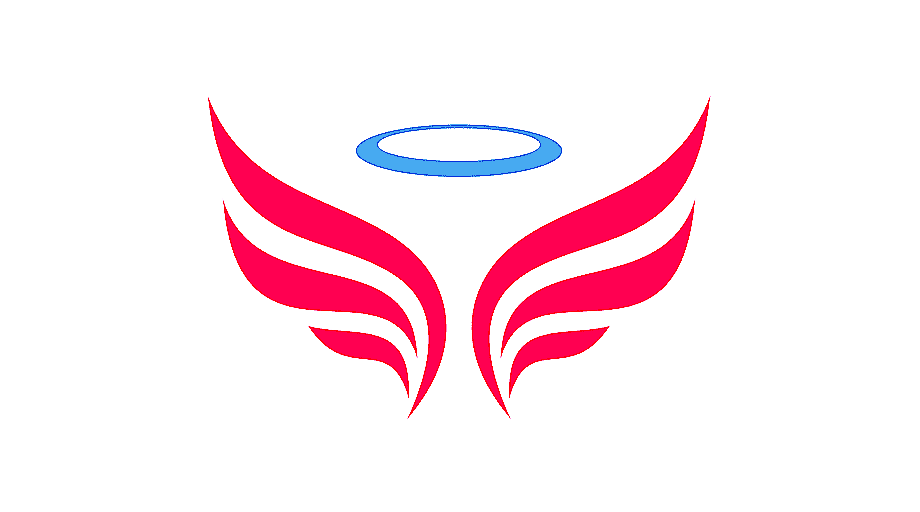 NÓI VÀ NGHE
THẢO LUẬN NHÓM VỀ MỘT VẤN ĐỀ
2
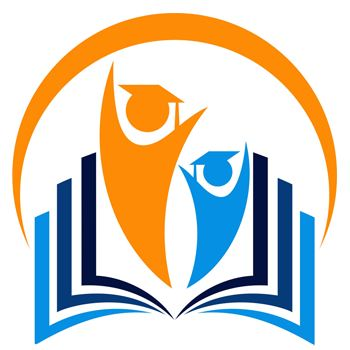 NGỮ VĂN 6
Hình thành kiến thức
I. Tìm hiểu chung về thảo luận nhóm về một vấn đề
+ Mục đích của việc  thảo luận về một vấn đề là gì?
+ Theo em, các vấn đề có thể thảo luận nhóm là những vấn đề nào?
+ Thảo luận nhóm về một vấn đề cần chú ý những yêu cầu nào?
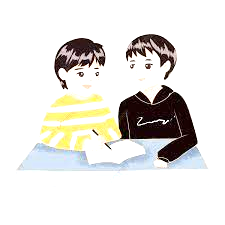 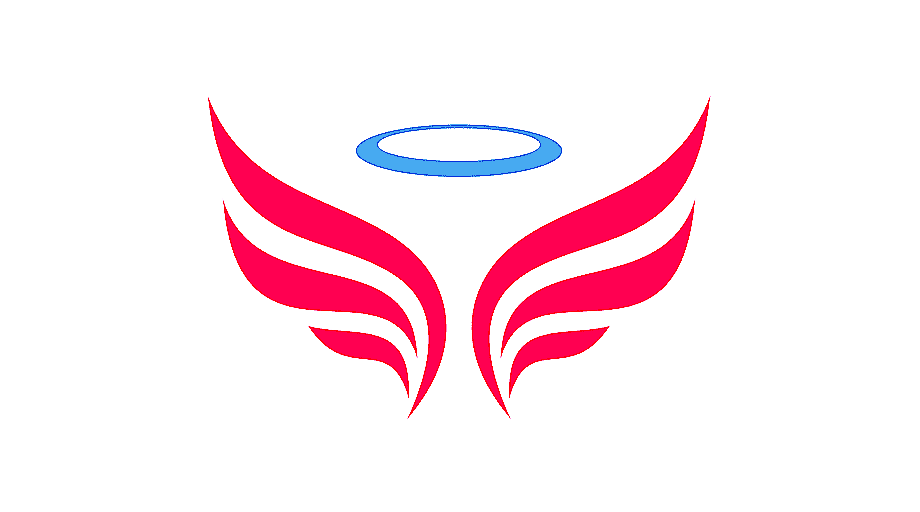 NÓI VÀ NGHE
THẢO LUẬN NHÓM VỀ MỘT VẤN ĐỀ
2
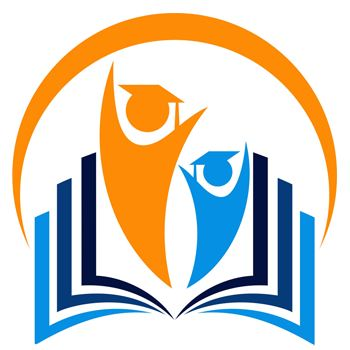 NGỮ VĂN 6
Hình thành kiến thức
I. Tìm hiểu chung về thảo luận nhóm về một vấn đề
1. Mục đích:
-  Thảo luận về một vấn đề nhằm đưa ra giải pháp thống nhất cho vấn đề.
- Các vấn đề thường gặp trong thảo luận nhóm là:
+ Một hiện tượng đời sống.
+ Vấn đề đặt ra từ các nội dung học tập, các văn bản đọc hiểu.
+ Hành động của một nhân vật trước nhiều nhận xét khác nhau.
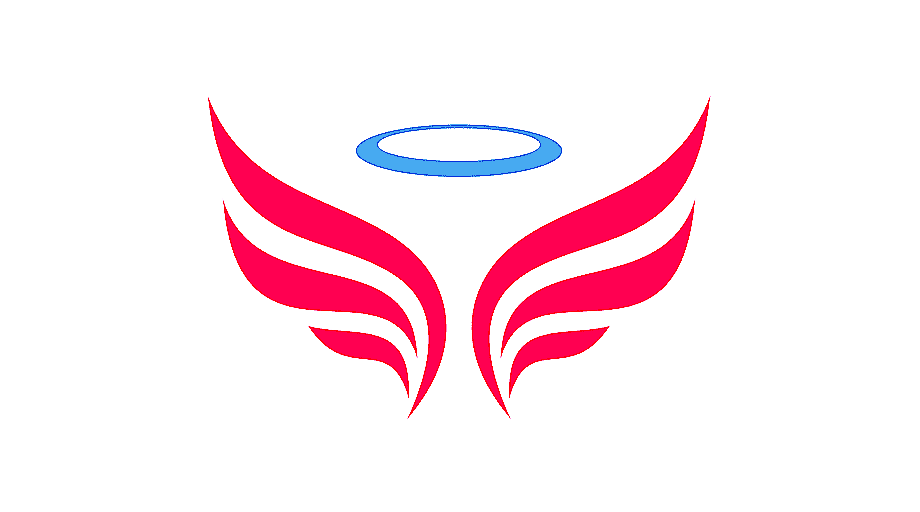 NÓI VÀ NGHE
THẢO LUẬN NHÓM VỀ MỘT VẤN ĐỀ
2
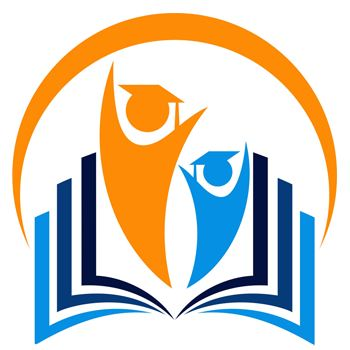 NGỮ VĂN 6
Hình thành kiến thức
2. Yêu cầu chung: Để thảo luận nhóm về một vấn đề, các em cần:
- Xác định vấn đề chưa thống nhất có thể có nhiều ý kiến khác nhau.
- Biết đặt và trả lời câu hỏi trong quá trình thảo luận nhóm.
- Biết nêu một vài đề xuất dựa trên các ý tưởng được trình bày trong quá trình thảo luận.
- Biết nêu ý kiến của mình và tôn trọng, lắng nghe người trao đổi trong nhóm.
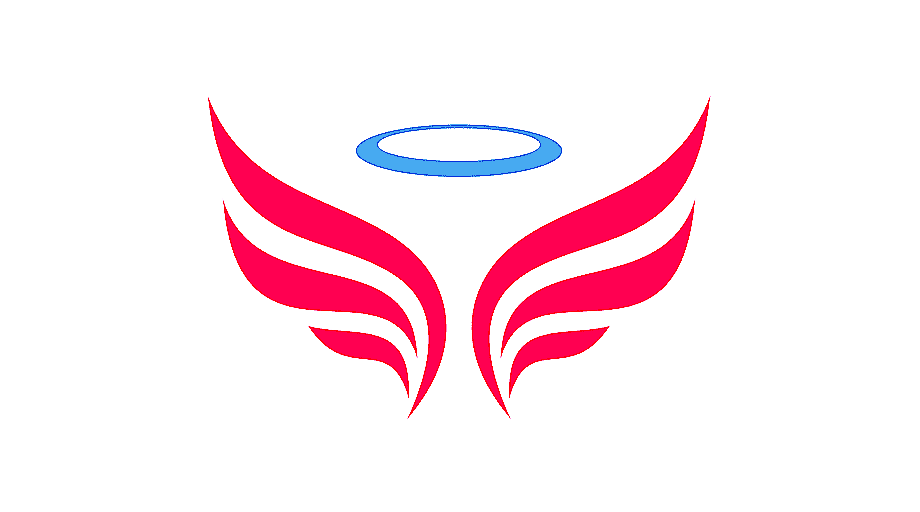 NÓI VÀ NGHE
THẢO LUẬN NHÓM VỀ MỘT VẤN ĐỀ
2
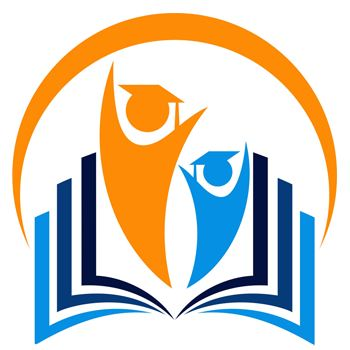 NGỮ VĂN 6
Luyện tập
II. Thực hành
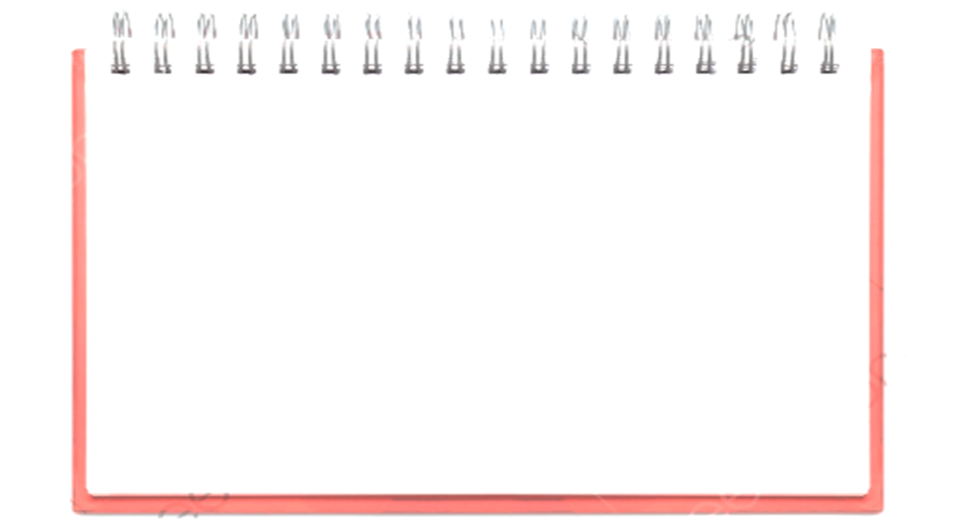 Chủ đề thảo luận:  Trao đổi về vấn đề: “Chơi game chỉ có tác hại. Đúng hay sai?”.
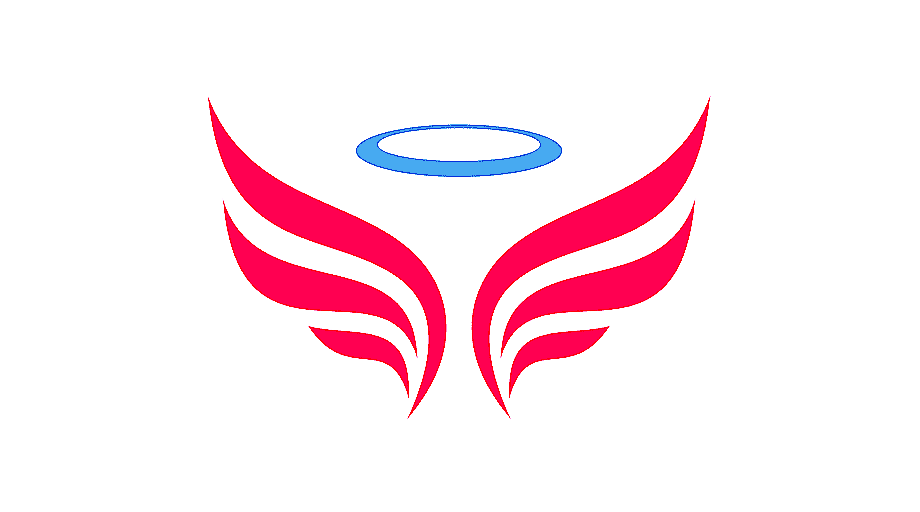 NÓI VÀ NGHE
THẢO LUẬN NHÓM VỀ MỘT VẤN ĐỀ
2
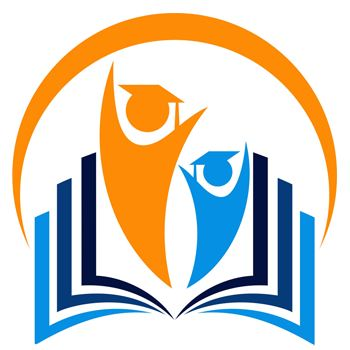 NGỮ VĂN 6
Luyện tập
II. Thực hành
Bước 1: CHUẨN BỊ THẢO LUẬN
Game là gì? Nêu tên một số trò chơi game mà em biết.
Việc chơi game có lợi gì và có hại gì không?
Nên chơi game như thế nào cho phù hợp?
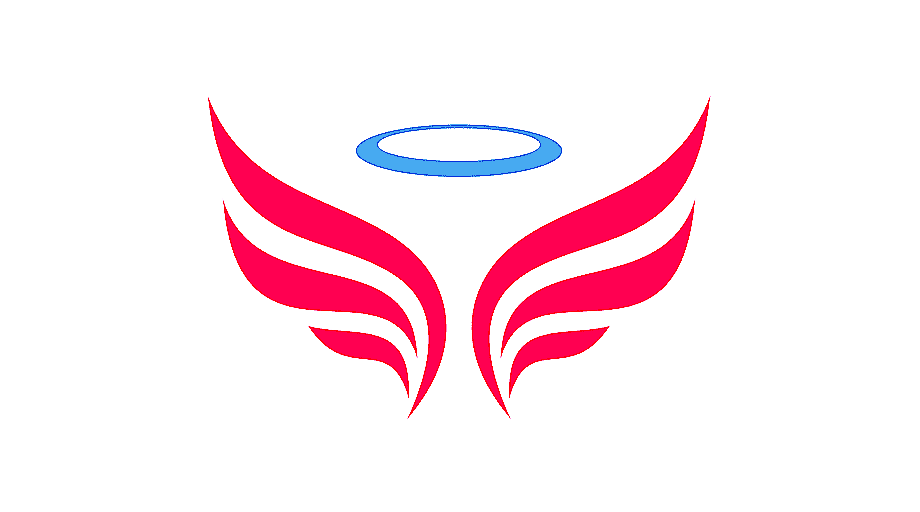 NÓI VÀ NGHE
THẢO LUẬN NHÓM VỀ MỘT VẤN ĐỀ
2
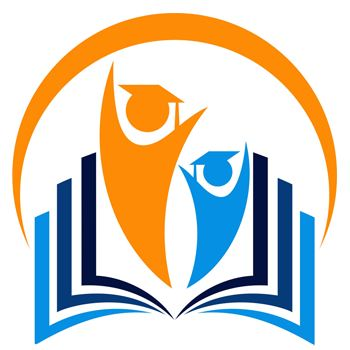 NGỮ VĂN 6
Luyện tập
II. Thực hành
Bước 1: CHUẨN BỊ THẢO LUẬN
* Mục tiêu thảo luận: Các thành viên đưa ra các ý kiến riêng, thống nhất lại để đưa ra giải pháp chung nhằm làm ý kiến “Chơi game chỉ có tác hai” là đúng hay sai.
* Thời gian:
- Mỗi thành viên suy nghĩ, đưa ra ý kiến riêng trong thời gian 3 phút (dựa trên phần chuẩn bị trước tiết học ở nhà).
- Nhóm trưởng điều hành thảo luận thống nhất giải pháp chung trong thời gian 05 phút.
- Thư kí ghi chép giải pháp chung.
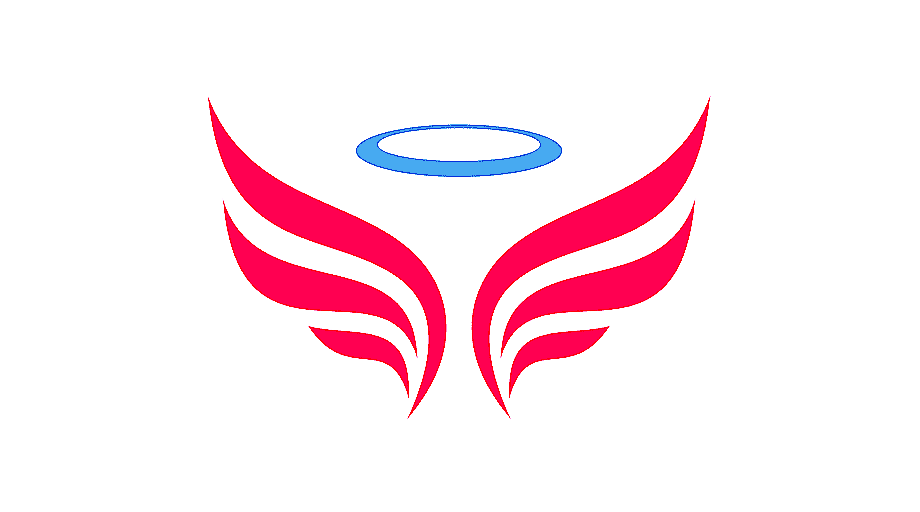 NÓI VÀ NGHE
THẢO LUẬN NHÓM VỀ MỘT VẤN ĐỀ
2
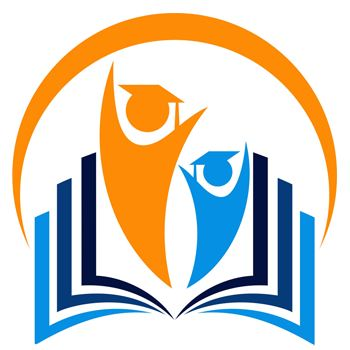 NGỮ VĂN 6
Luyện tập
II. Thực hành
Bước 1: CHUẨN BỊ THẢO LUẬN
Chuẩn bị nội dung buổi thảo luận:
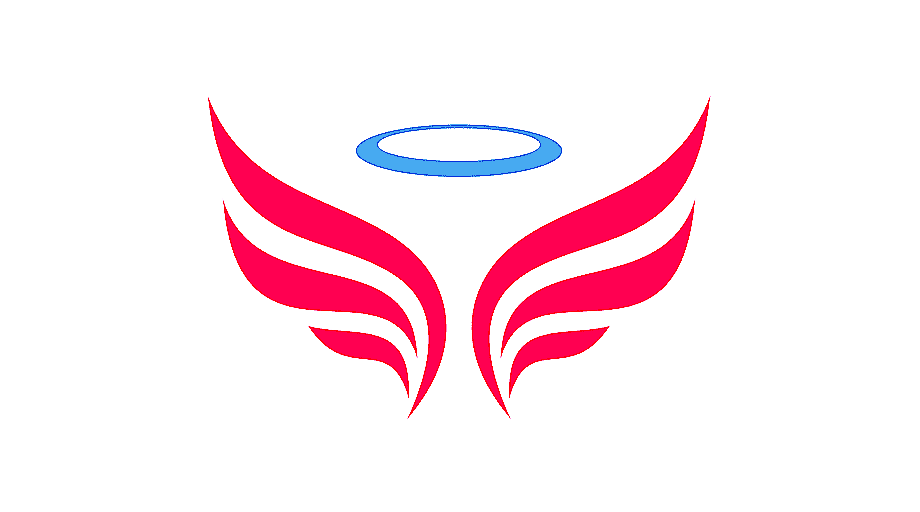 NÓI VÀ NGHE
THẢO LUẬN NHÓM VỀ MỘT VẤN ĐỀ
2
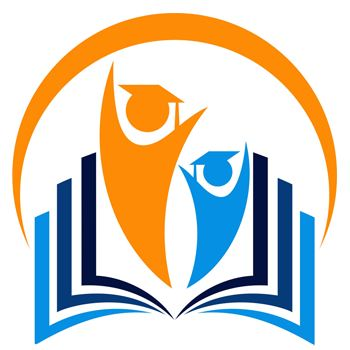 NGỮ VĂN 6
Luyện tập
II. Thực hành
Bước 1: CHUẨN BỊ THẢO LUẬN
Chuẩn bị nội dung buổi thảo luận:
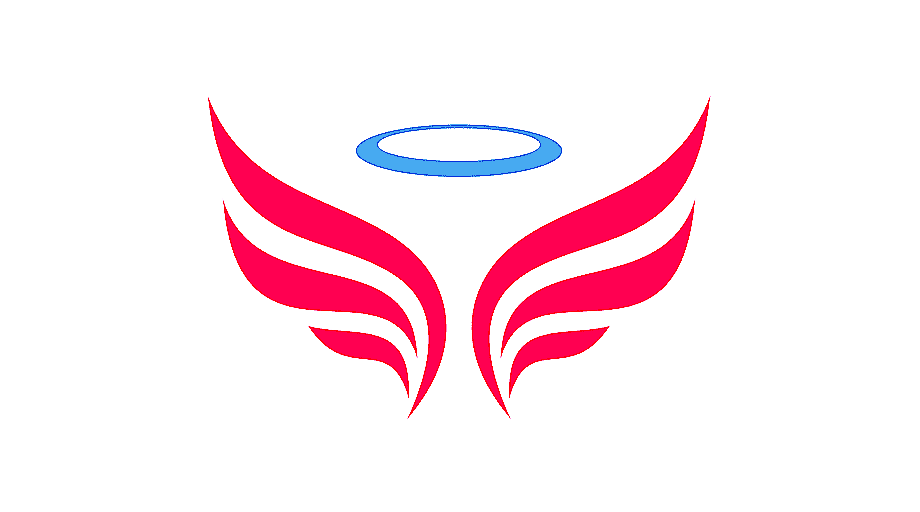 NÓI VÀ NGHE
THẢO LUẬN NHÓM VỀ MỘT VẤN ĐỀ
2
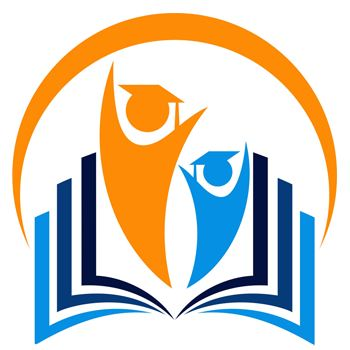 NGỮ VĂN 6
Luyện tập
II. Thực hành
Bước 1: CHUẨN BỊ THẢO LUẬN
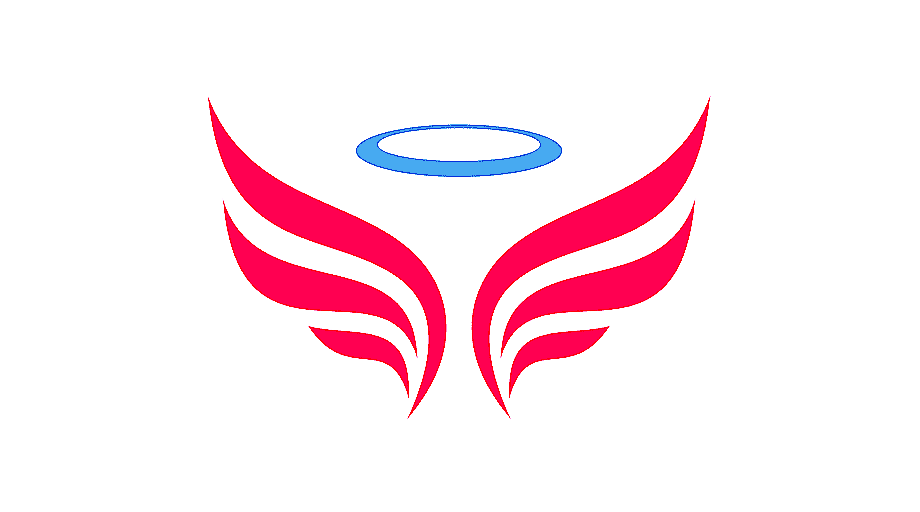 NÓI VÀ NGHE
THẢO LUẬN NHÓM VỀ MỘT VẤN ĐỀ
2
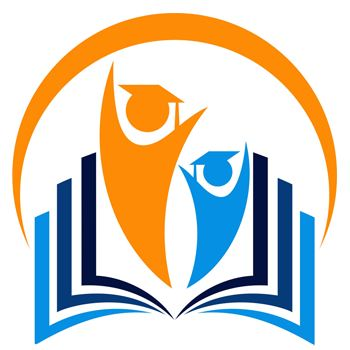 NGỮ VĂN 6
Luyện tập
II. Thực hành
Bước 1: CHUẨN BỊ THẢO LUẬN
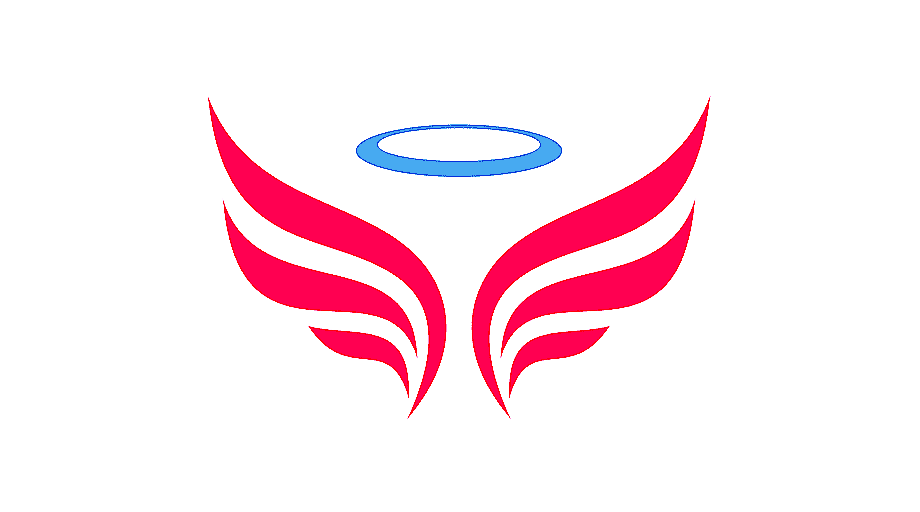 NÓI VÀ NGHE
THẢO LUẬN NHÓM VỀ MỘT VẤN ĐỀ
2
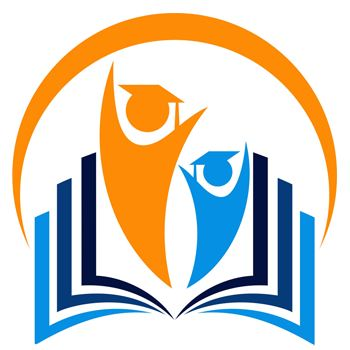 NGỮ VĂN 6
Luyện tập
II. Thực hành
Bước 2: THỰC HÀNH THẢO LUẬN TRONG NHÓM NHỎ
Các nhóm tiến hành thảo luận, báo cáo sản phẩm thảo luận theo kĩ thuật Khăn trải bàn.
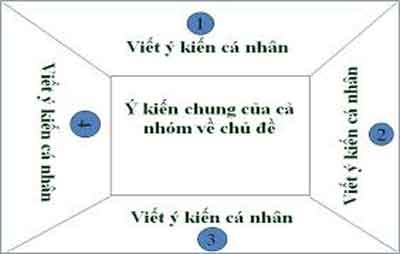 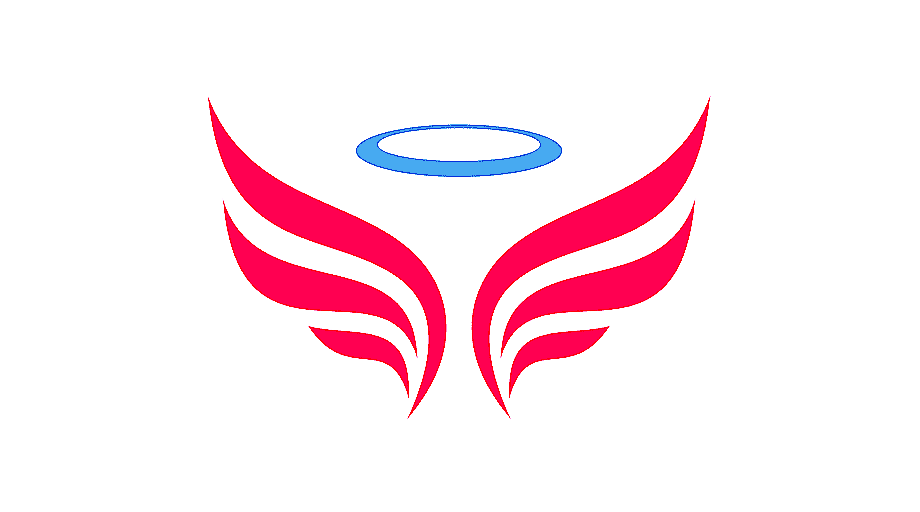 NÓI VÀ NGHE
THẢO LUẬN NHÓM VỀ MỘT VẤN ĐỀ
2
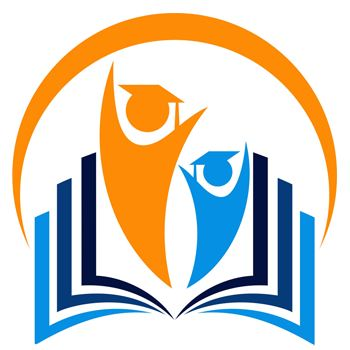 NGỮ VĂN 6
Luyện tập
II. Thực hành
Bước 2: THỰC HÀNH THẢO LUẬN TRONG NHÓM NHỎ
*Một số lưu ý khi thảo luận nhóm:
Lắng nghe đồng đội, tránh mâu thuẫn khi làm việc nhóm.
Đây là một kỹ năng quan trọng nhất trong teamwork và là cách để teamwork hiệu quả vì trong chúng ta không có ai là hoàn hảo.
2. Tổ chức và phân công công việc, xác định vai trò riêng và chung của các thành viên.
Kỹ năng tổ chức và phân công công việc này thuộc trách nhiệm của người trưởng nhóm (leader).
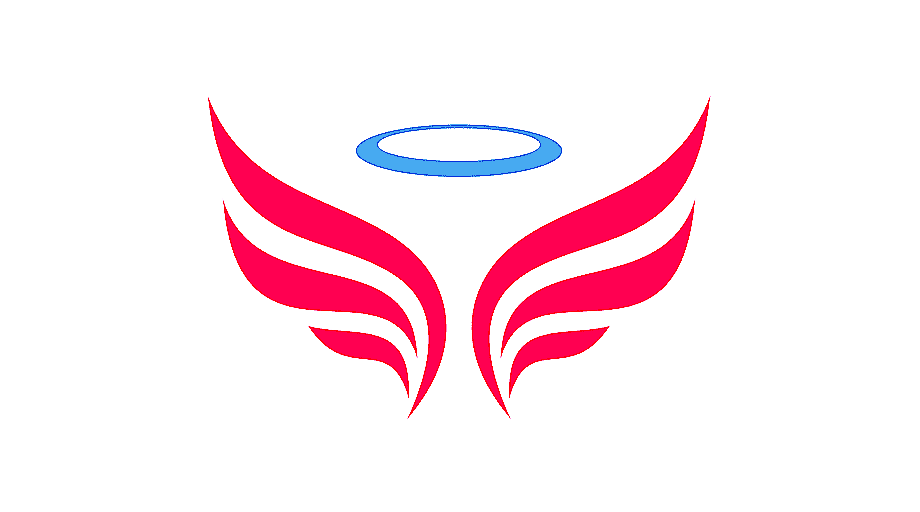 NÓI VÀ NGHE
THẢO LUẬN NHÓM VỀ MỘT VẤN ĐỀ
2
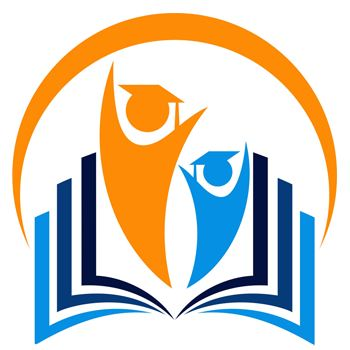 NGỮ VĂN 6
Luyện tập
II. Thực hành
Bước 2: THỰC HÀNH THẢO LUẬN TRONG NHÓM NHỎ
*Một số lưu ý khi thảo luận nhóm:
3. Giúp đỡ lẫn nhau.
Teamwork tức nghĩa là tất cả các thành viên trong nhóm đều phải tôn trọng và giúp đỡ lẫn nhau trong mọi việc. Trường hợp các thành viên trong gặp khó khăn hay vấn đề nan giải, phải sẵn sàng sẻ chia, giúp đỡ họ. Như vậy, các thành viên trong team mới ngày càng gắn kết với nhau hơn và làm việc ăn ý hơn.
4. Khuyến khích và phát triển cá nhân. Đây là kỹ năng dành cho những người trưởng nhóm. Một người trưởng nhóm có năng lực và bản lĩnh là người hiểu từng thành viên trong nhóm về điểm mạnh điểm yếu cũng như biết cách tạo ra động lực, khuyến khích họ phát triển bản thân ngay trong nhóm của mình.
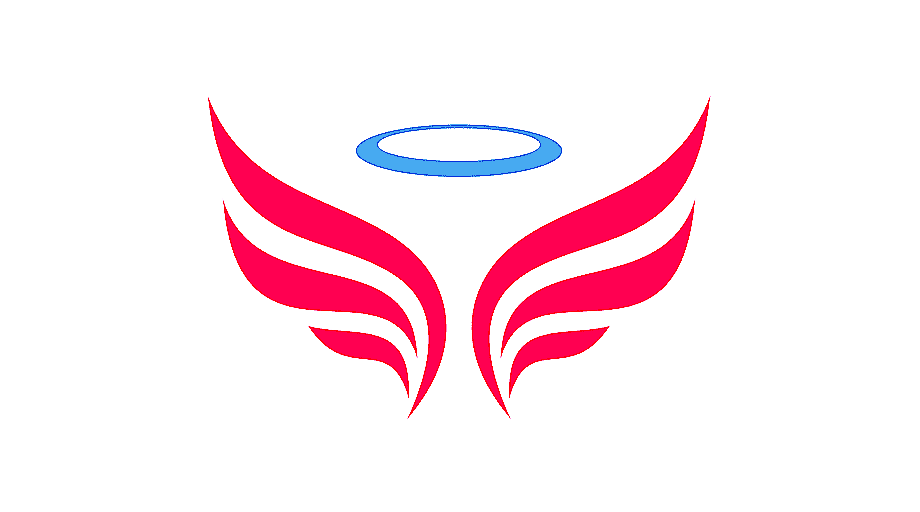 NÓI VÀ NGHE
THẢO LUẬN NHÓM VỀ MỘT VẤN ĐỀ
2
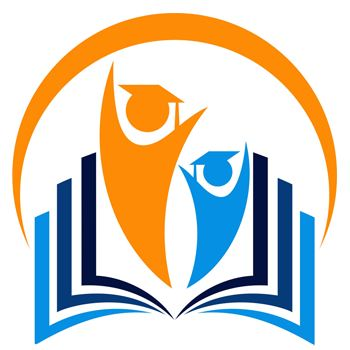 NGỮ VĂN 6
Luyện tập
II. Thực hành
Bước 3: BÁO CÁO SẢN PHẨM TRƯỚC LỚP & TRAO ĐỔI, ĐÁNH GIÁ
* Bảng kiểm tra kĩ năng nói:
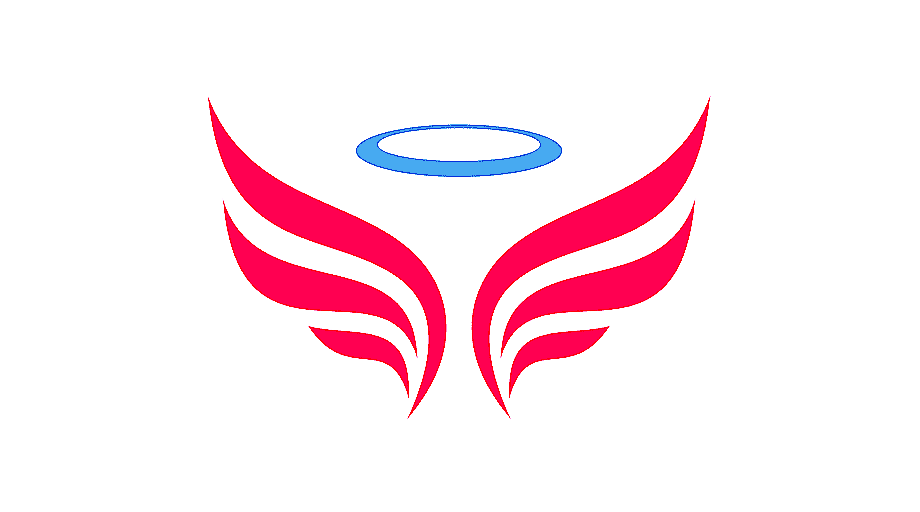 NÓI VÀ NGHE
THẢO LUẬN NHÓM VỀ MỘT VẤN ĐỀ
2
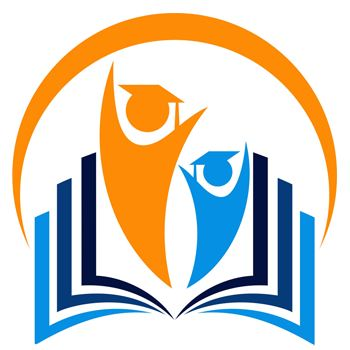 NGỮ VĂN 6
Luyện tập
II. Thực hành
Bước 3: BÁO CÁO SẢN PHẨM TRƯỚC LỚP & TRAO ĐỔI, ĐÁNH GIÁ
* Bảng tự kiểm tra kĩ năng nghe:
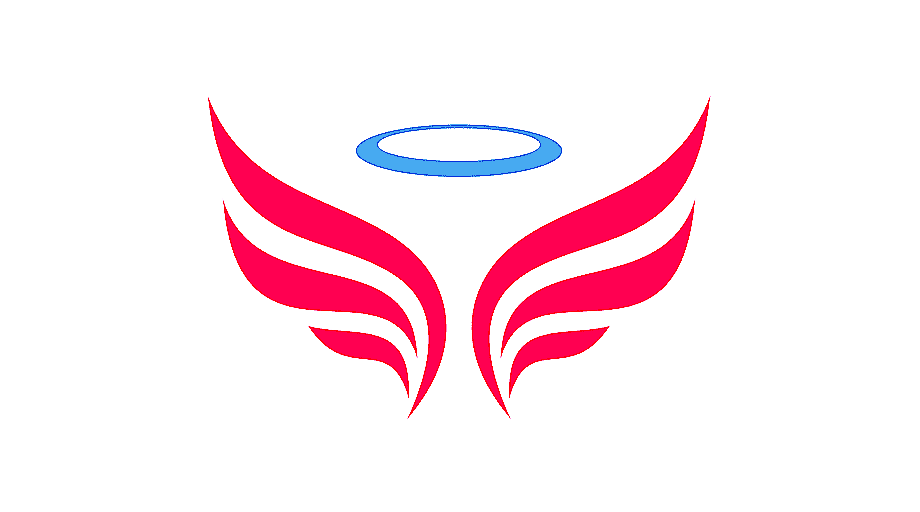